HRANA V SMETEHALI  HRANA NE V SMETEH
ENEJ KAVČIČ, 8.A
PRIPRAVA SOLATE IZ OSTANKOV HRANE
doma je ostalo:
nekaj listov solate
1/2 bučke
3/4 paprike (rdeča, rumena, zelena)
toast
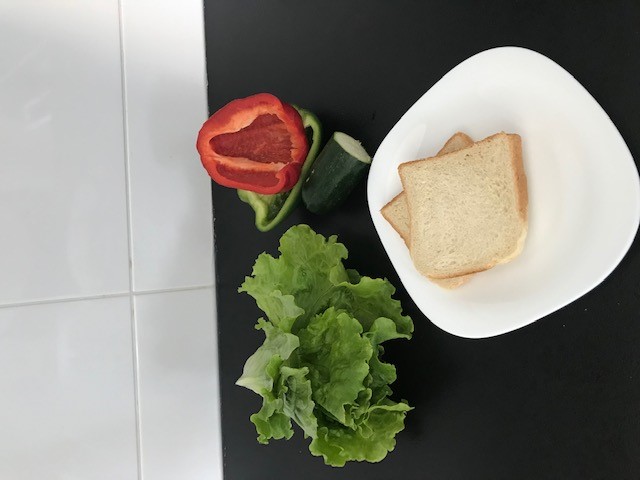 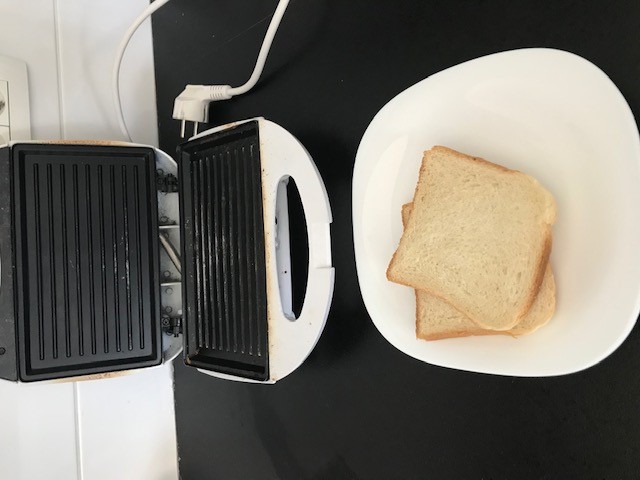 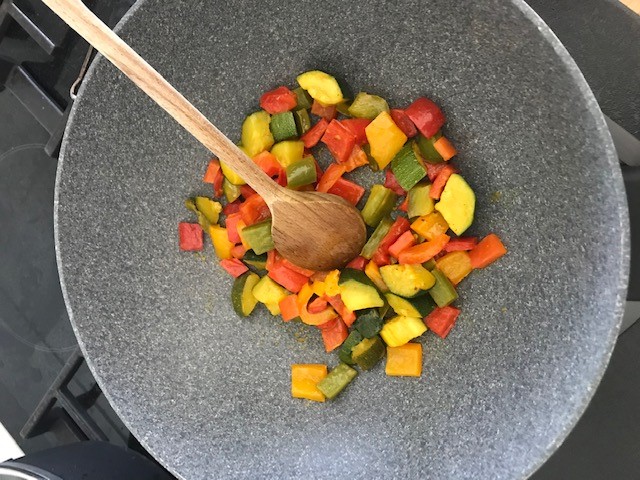 očistim solato
narežem papriko in bučke na koščke
jih na olju prepražim in začinim
(dodajte začimbe ki so vam všeč,
      jaz dodam sol, poper, kurkumo  in česen)
spečem croutonse iz toasta
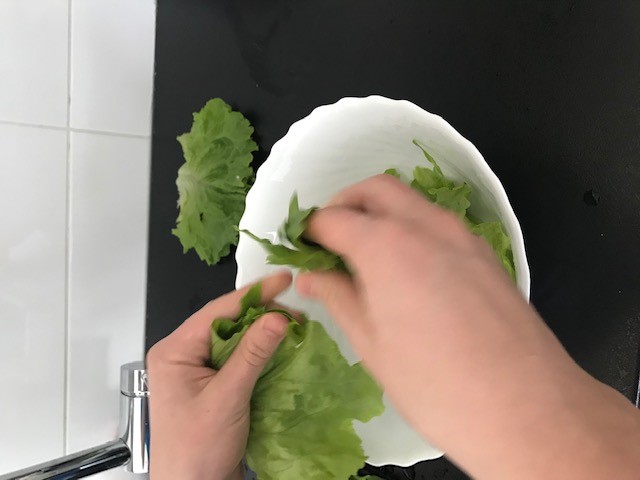 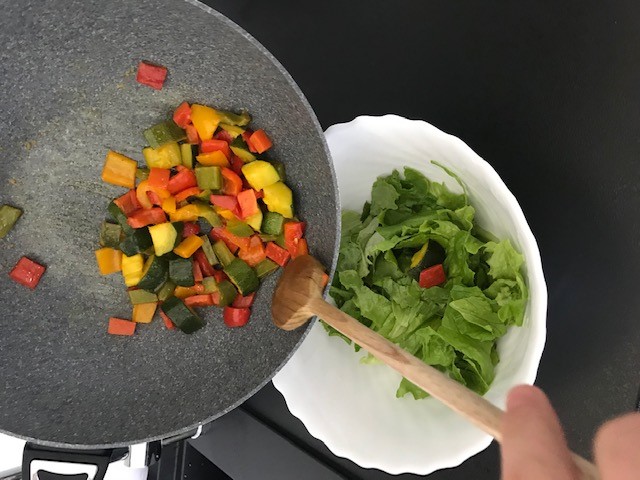 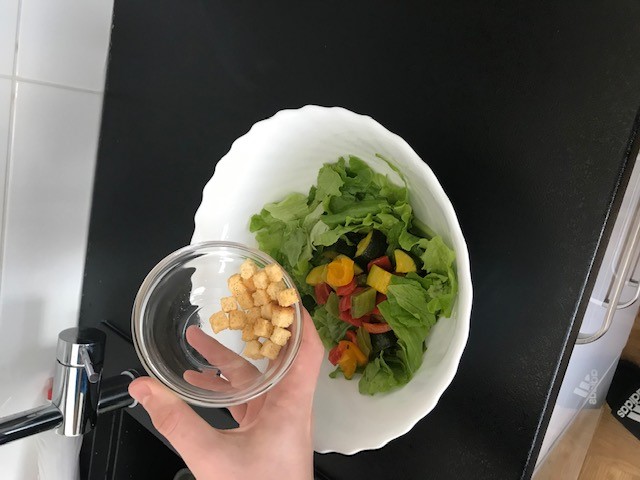 ko se vse ohladi, stresemo v skledo, začinim s kisom in oljem in ….
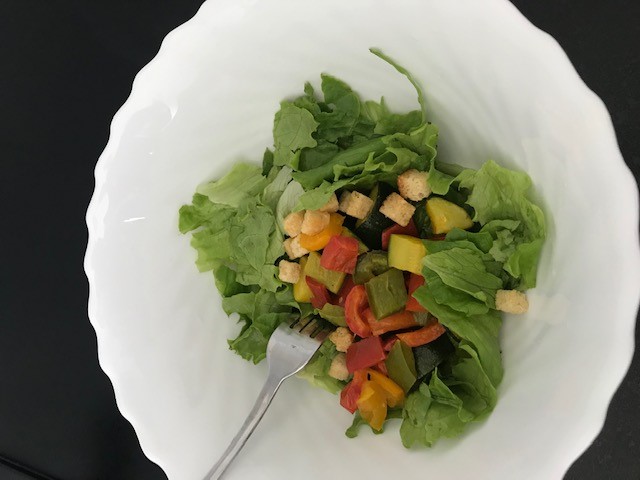 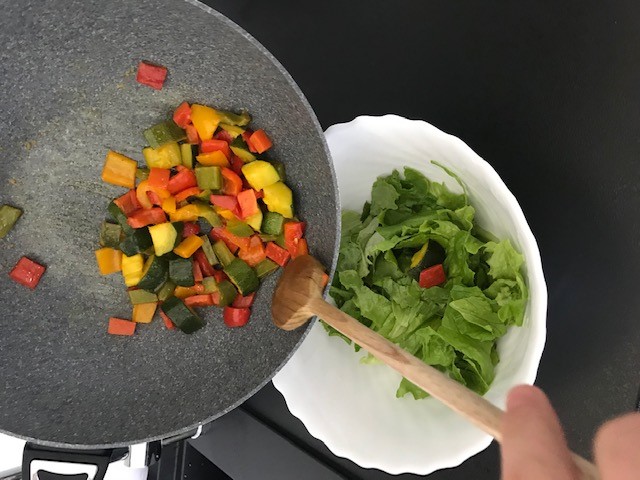 DOBER TEK